Пасхальный сувенир в технике «артишок»Попова Валентина Ивановна Саянский районМуниципальное бюджетное учреждение дополнительного образования«Саянский районный Центр детского творчества» педагог дополнительного образования
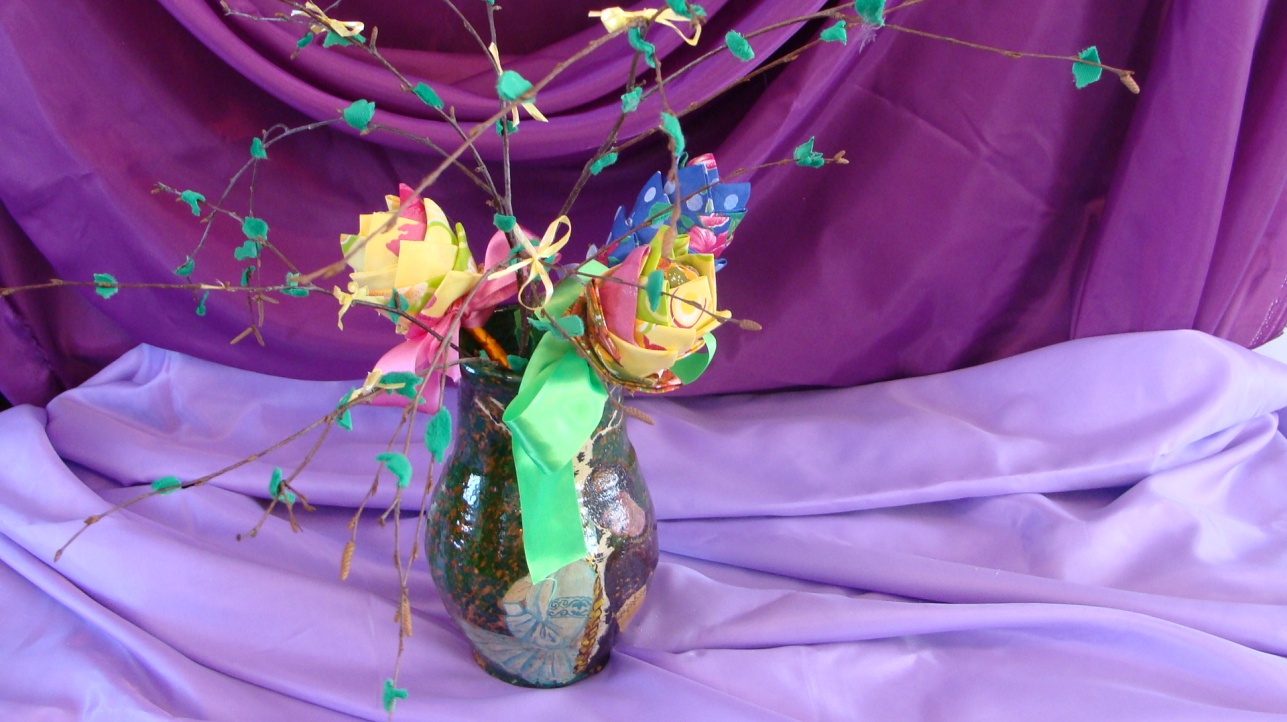 После кроя всегда остаются  лоскутки ткани. А также в любом доме найдётся множество различных, казалось бы, ненужных вещей. Всё это можно использовать,  выполнив изделия для украшения нашего интерьера и  составления праздничных пасхальных композиций. Предварительно лоскутки ткани нужно постирать, высушить и отутюжить. Затем разрезать на одинаковые квадратики.
Необходимые  материалы и инструменты
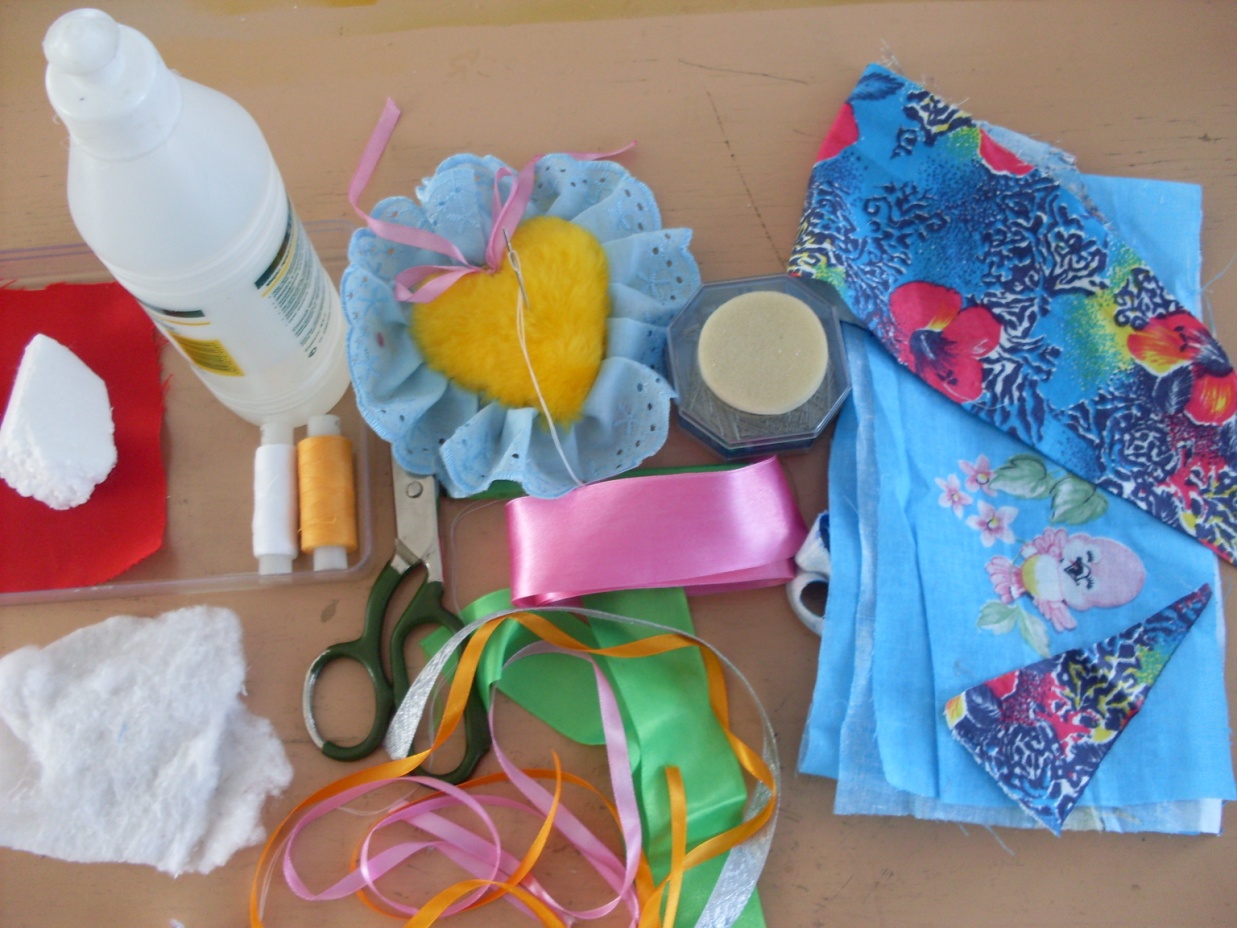 Для работы потребуется:Остатки ткани,нитки,иголки- булавки,ножницы,клей « Момент» или «Мастер»,лента атласная,  несколько  цветов,кусочек полистирола или пенопластанебольшой кусок синтепона или ваты,использованный фломастер
1. Приступаем к изготовлению основы для яйца. Берём кусочек синтепона и укладываем внутрь заготовку из полистирола.
2. Формируем с помощью иголки с ниткой заготовку для яйца.
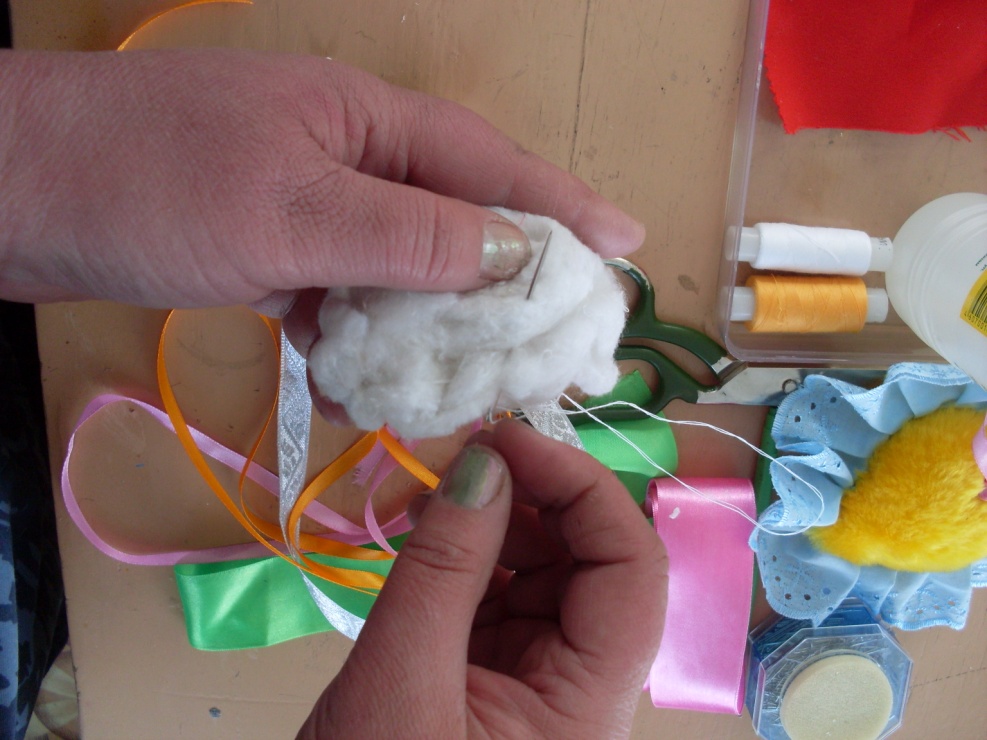 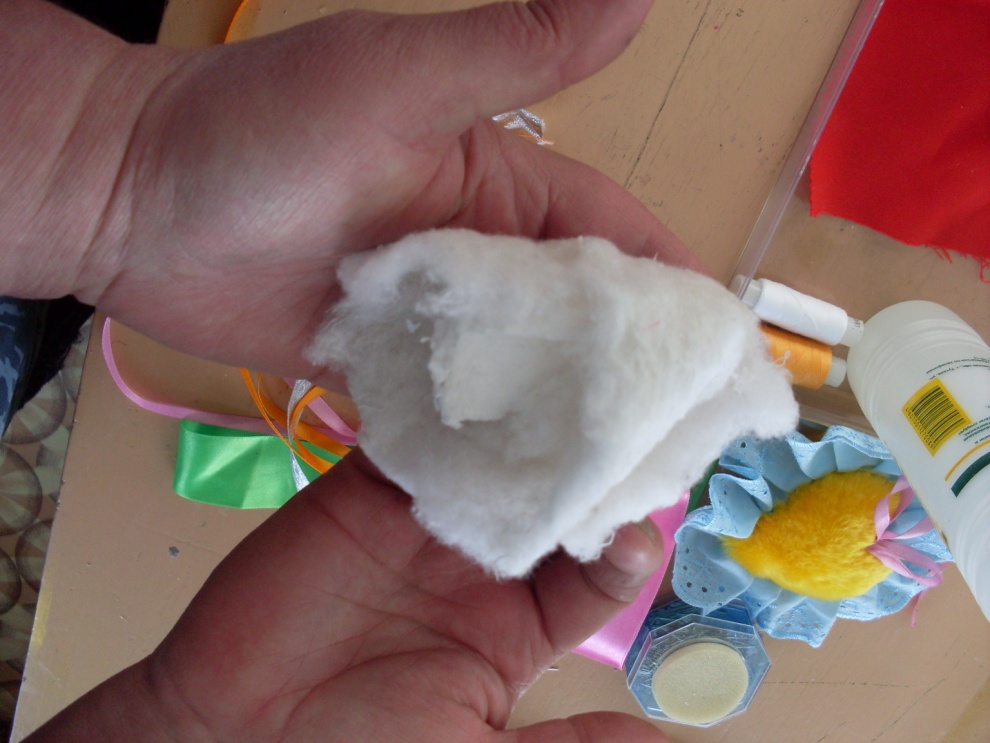 3. Заготовка готова.
4.   Приготовленные кусочки ткани
 складываем треугольником дважды.
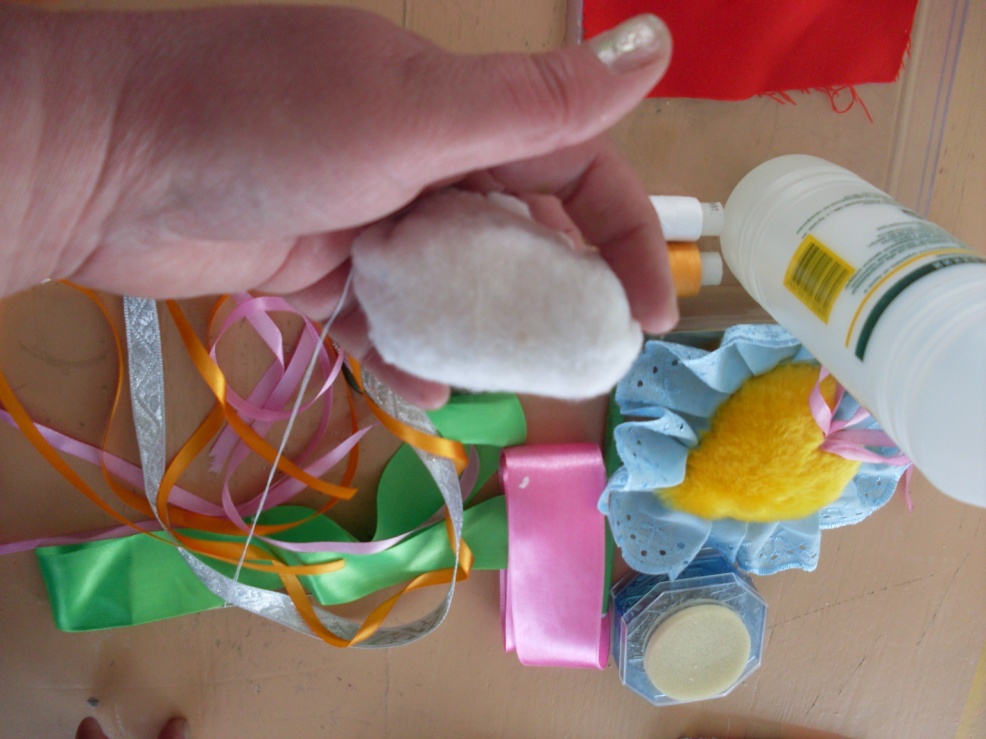 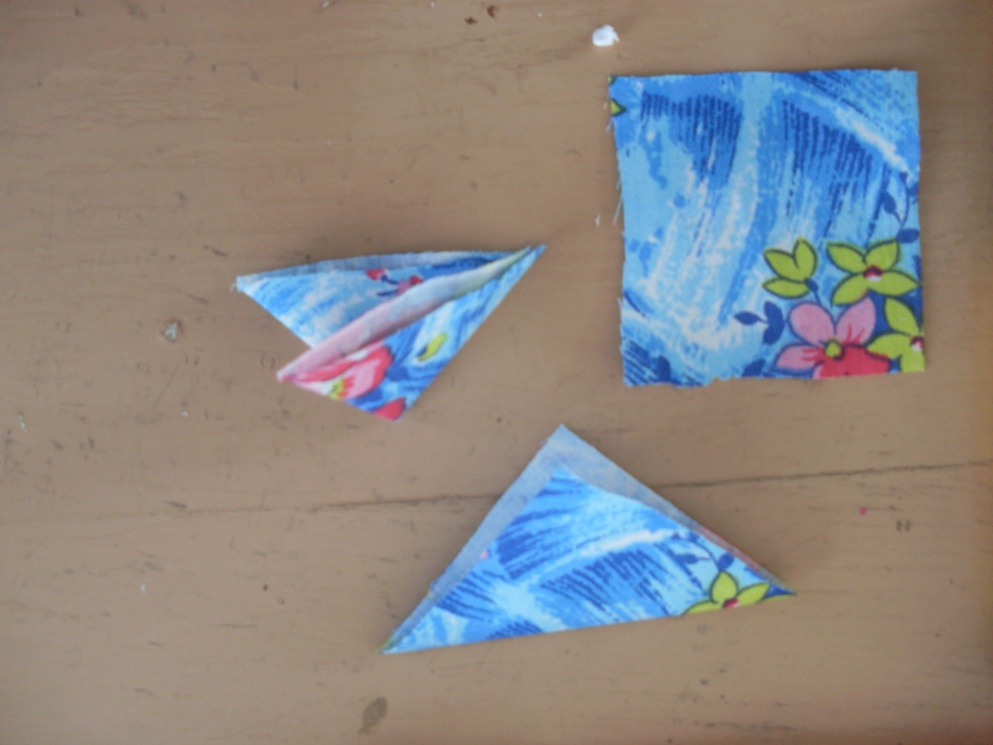 5.  Квадратик из ткани укрепляем булавками на острой части яйца.
6.  Треугольники из ткани закрепляем булавками по окружности яйца.
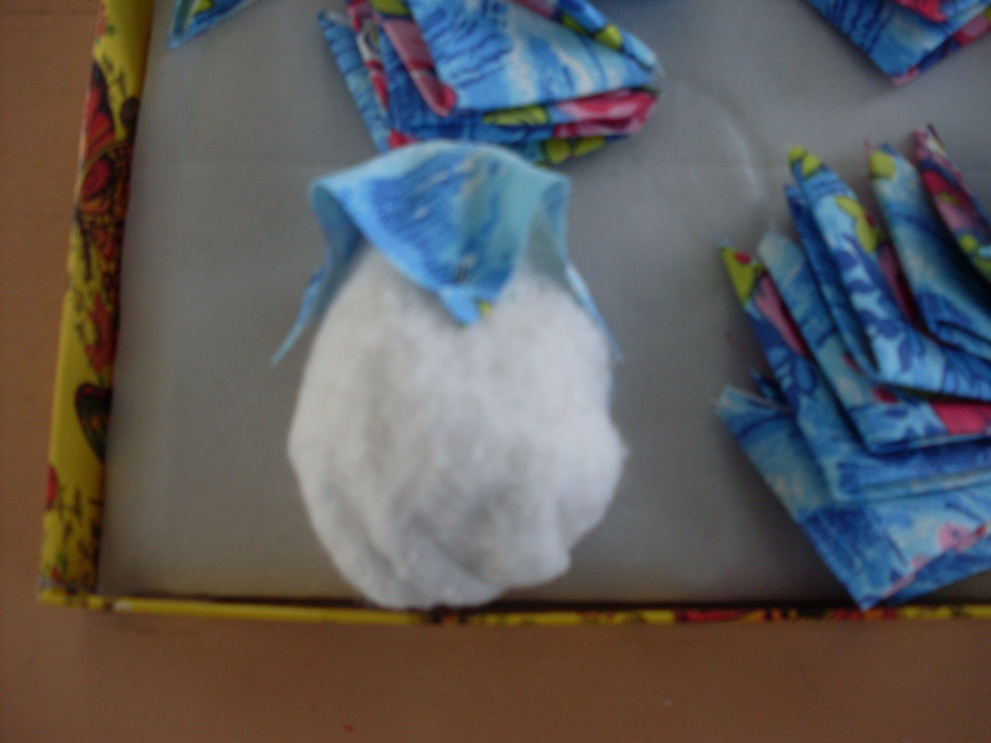 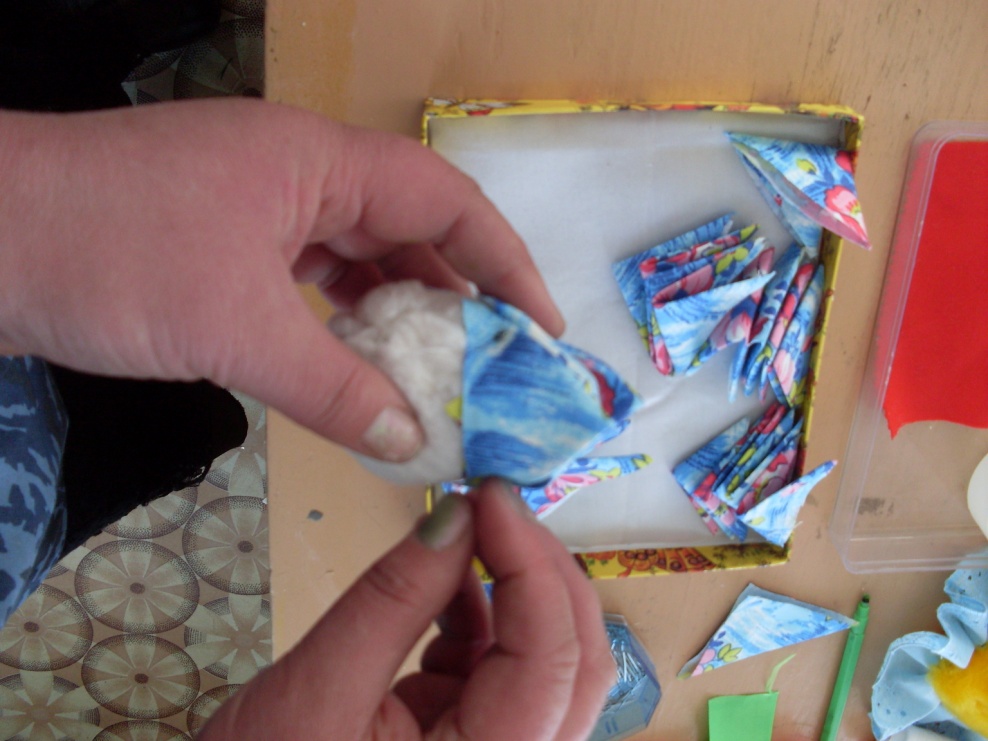 7.  Яйцо готово и приступаем к изготовлению крепления для яйца.
8.Берём использованный фломастер  наносим клей на  стержень фломастера
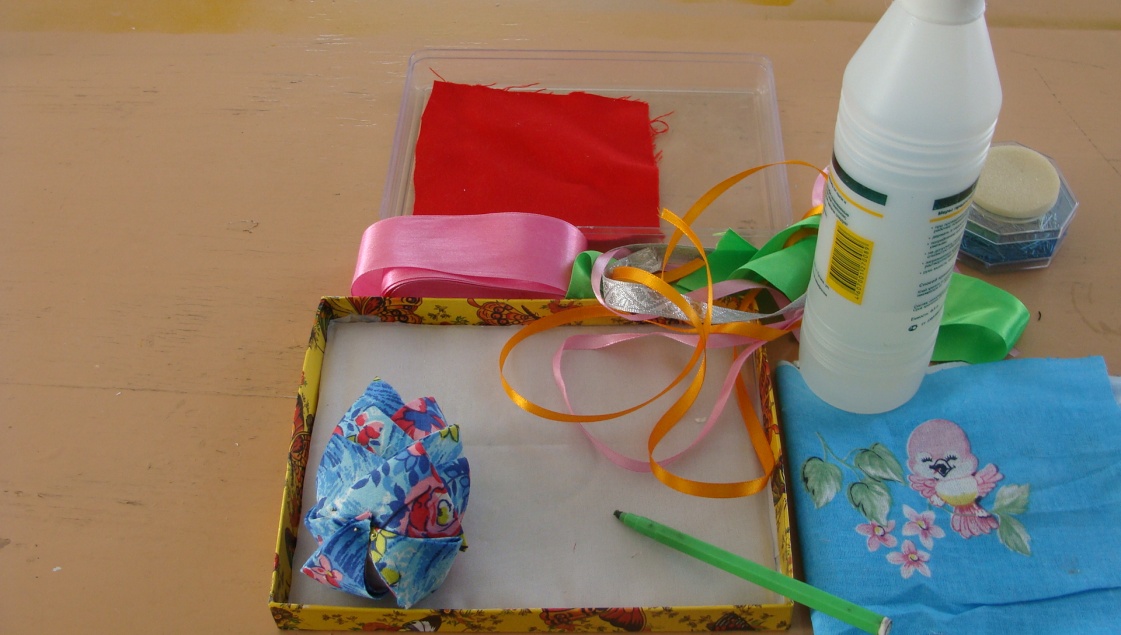 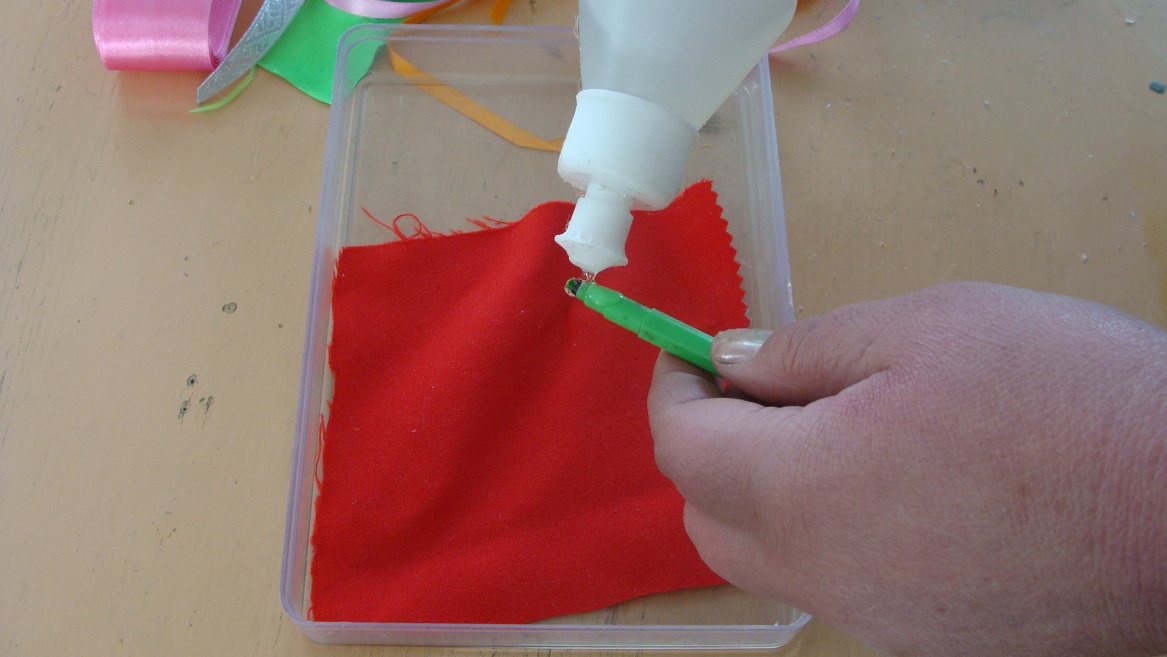 9.Берём атласную ленту и обертываем   фломастер.
10. Крепление готово.
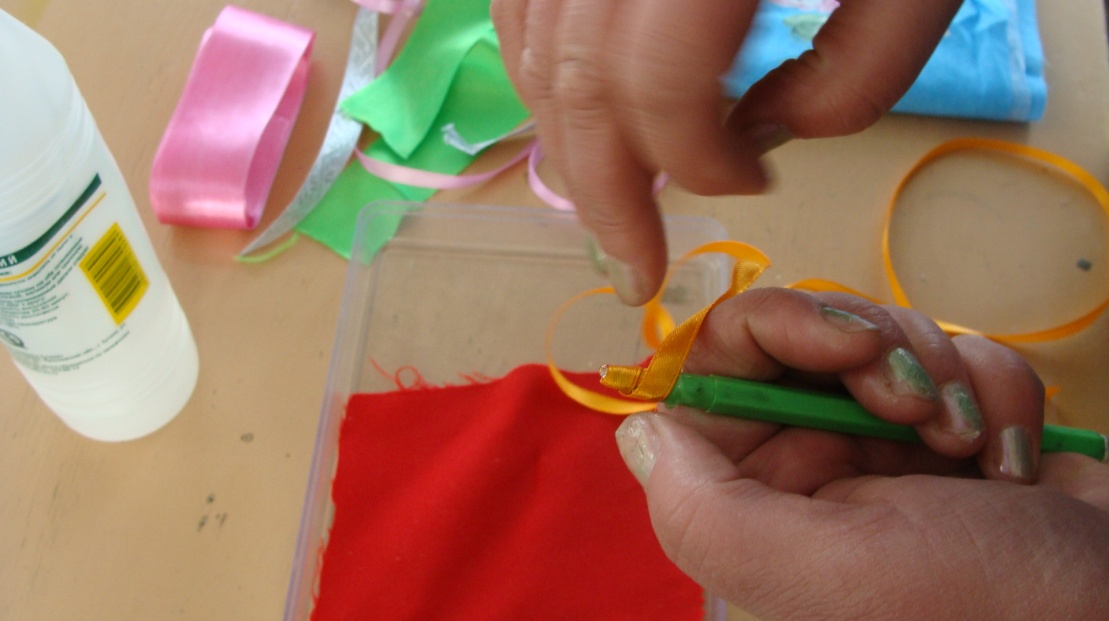 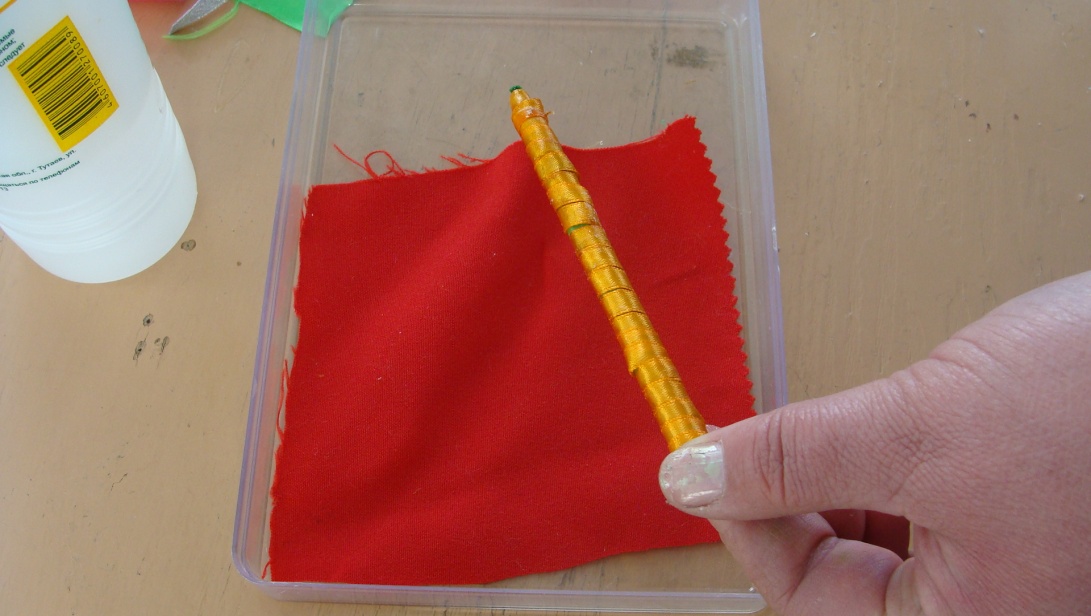 11. Намазываем клеем незакрытую часть яйца.
12. Вставляем готовую деталь и держим до закрепления.
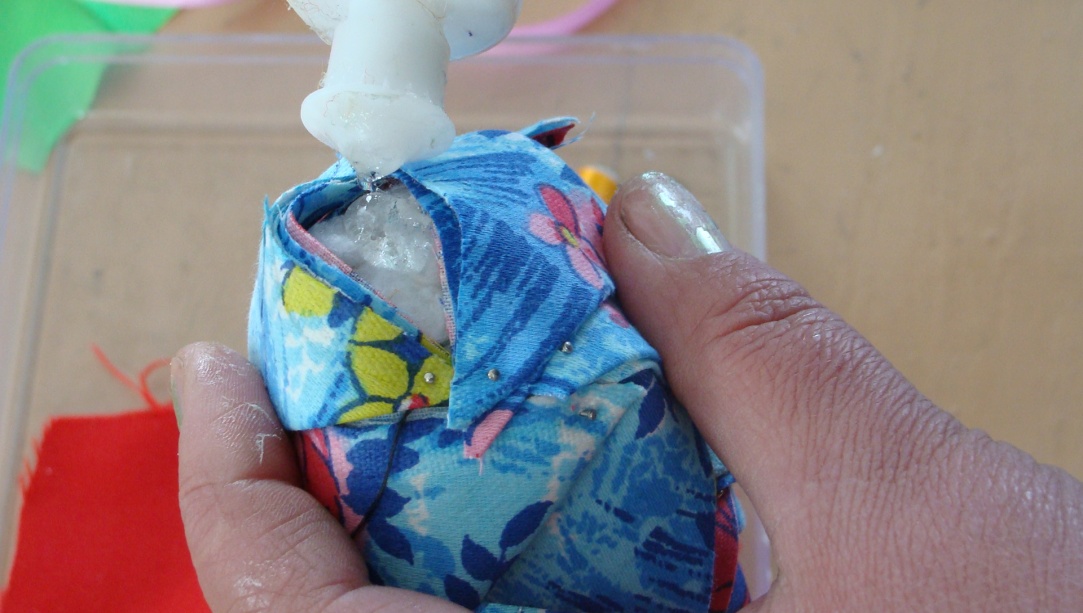 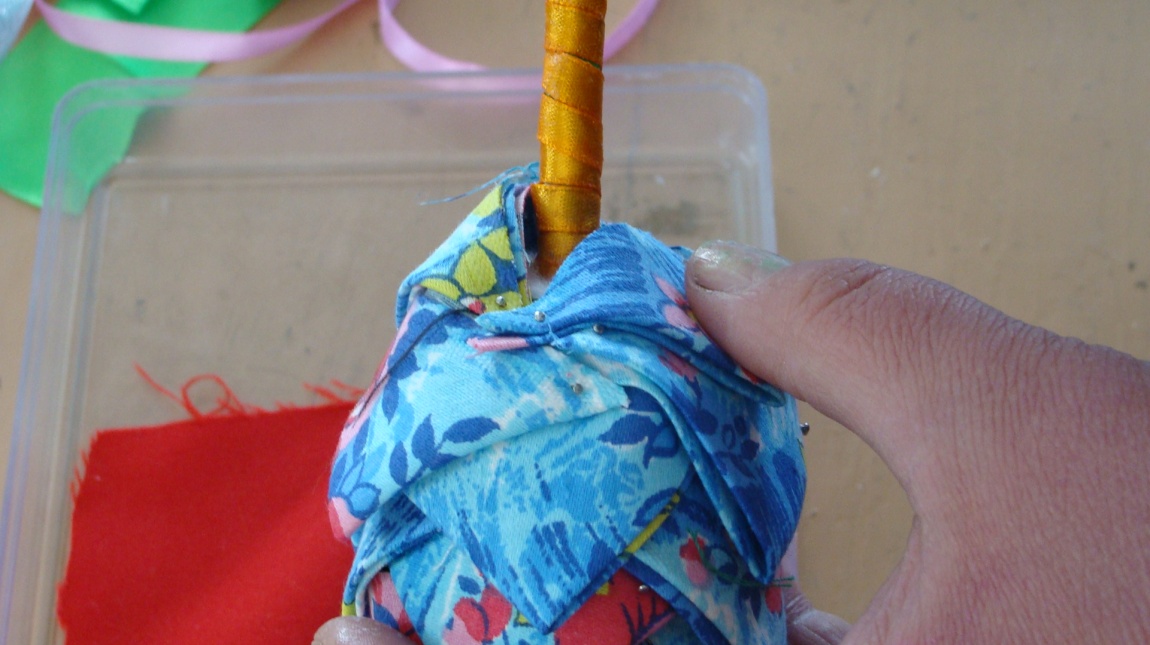 Наш сувенир готов
Можно выполнить пасхальную композицию.
Желаю успеха!
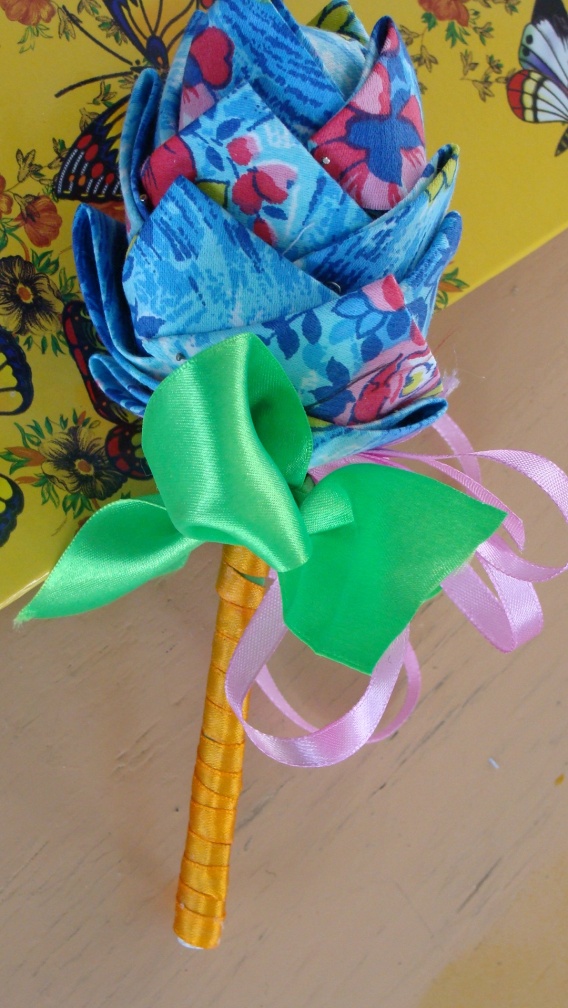 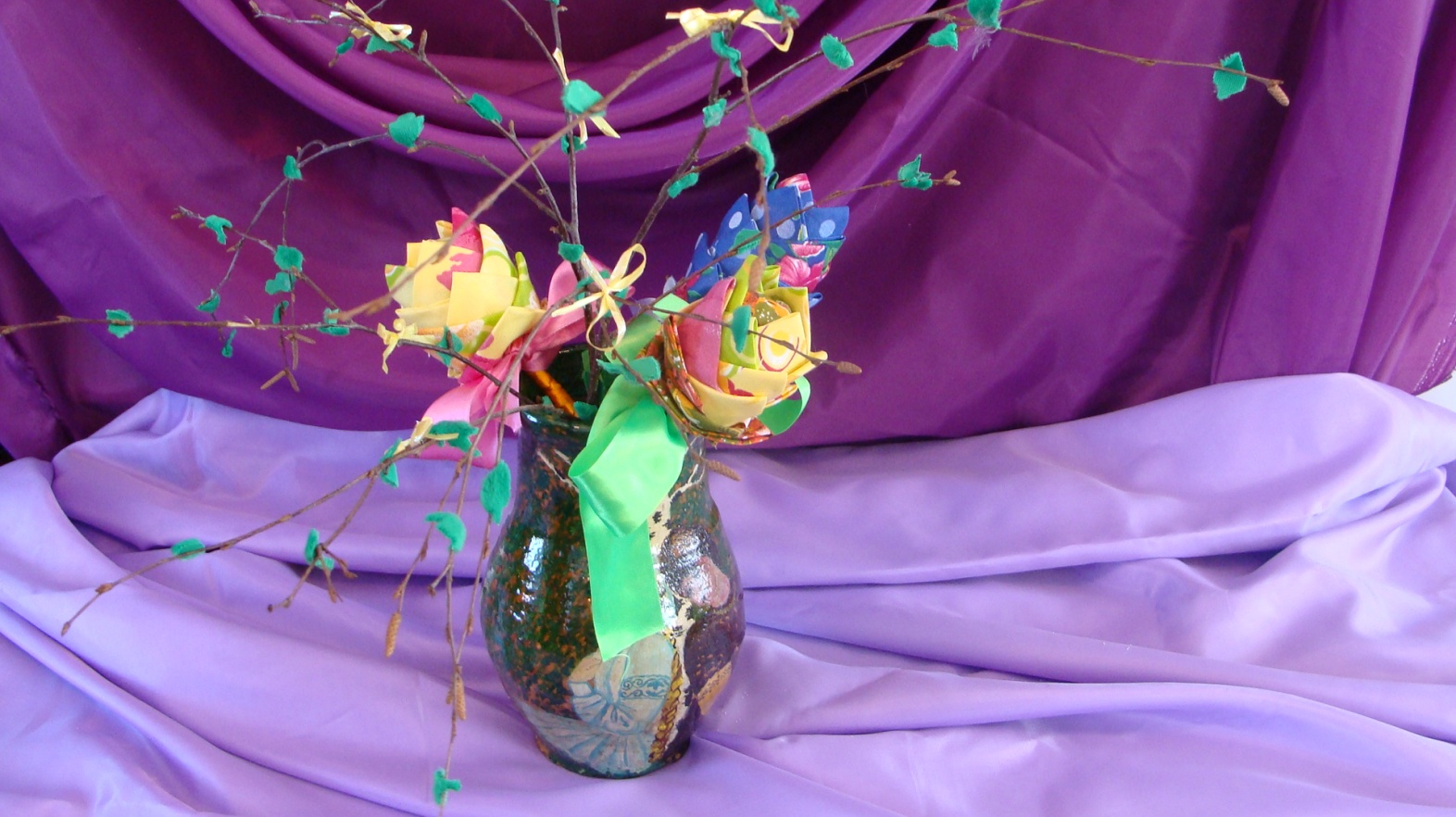